Kerkgroei Bedieningbegin by die predikant
Begeleiding van predikante om bedienaars van kerkgroei te wees.
Begeleiding van die predikante
Herfokus jou dienswerk
Rus jouself toe
Word 'n toeruster van toerusters
Herfokus jou dienswerk
In die lig van: 
Die Missio Dei – is God se liefde vir die verlore wêreld ook jou liefde?
Die bevestigingsformulier
Jy is toeruster 
Jy is herder
Jy is 'n leier
Hoe? 
Woordverkondiging 
Bediening van Sakramente
Gebedsbediening
Help met regering
En..................?
Herfokus jou dienswerk
Ja: Jy is ook evangelis/ sendeling:
" Dit is ook u roeping om aan die wêreld die evangelie te verkondig en om die gelowiges op te wek om die Naam van die Here Jesus voor die mense te bely. U moet ook die afgedwaaldes opsoek om hulle in die gemeenskap van die kerk terug te bring"
Aanhaling uit 2 Kor 5: 18 – 20 : die bediening van die versoening! 

Hoe voer ons hierdie opdrag getrou uit? 
Vraag: Wie is tans persoonlik besig met evangelisering van 'n ongelowige? 
Die rol van beroepsbriewe om ons eensydig te rig in ons bediening. 
Die standaardbewoording: "Mag u spoedig na die kerk oorkom om in leer en lewe, in die verkondiging van die Woord, bediening van die Sakramente, onderrig van die jeug, gereelde huisbesoeke en vertroosting van die siekes die hele kudde te versorg"
Herfokus jou dienswerk
Beroepsbriewe verwoord iets van die gemeente se verstaan van kerkwees – fokus slegs die opbou van die gemeente en nie die uitbou van die gemeente nie – met die gevolg dat die predikant se fokus en tyd ook sodanig deur die kerkraad gerig word. 

 Persoonlike ervaring – slegs een uit 8 beroepsbriewe het die Missio Dei in gedagte gehad: 
"die vestiging van die profetiese bestaan van die gemeente binne die breër gemeenskap as 'n missionere liggaam van Christus. Evangelisasie toerusting in die gemeente. Kweek van begrip en deernis vir die nood van ons geloofsgenote in die swarte en ander kerke in die GKSA."

 Predikante moet leiding gee om gemeentes ook te herfokus
Herfokus jou dienswerk
Aanbevelings van rapport 2015 Deputate Kerkgroei Bediening

Daarom beveel ons hier aan dat ‘n toerustingshandleiding vir predikante en Kerkrade geskryf word deur die te benoeme Deputate wat:
1.Deeglike navorsing doen oor die stand van sake onder predikante van die GKSA. – (verwys na probleme uit studies)
2. Daarop klem lê hoe predikante se werk herfokus kan word op wat hulle oorspronklik belowe het met hulle bevestiging. Die Bevestigingsformulier bied ‘n baie goeie vertrekpunt.
3.Predikante veral toerus om opnuut weer in hulle werk volledig te konsentreer op Woordbediening in al sy gestaltes.
Herfokus jou dienswerk
2015 Rapport vervolg:
4. Predikante toerus om baie meer te bid en ook voorgangers in die gebed te wees.
5. Predikante toerus om geestelike leiers (Heb 13:5) vir die gemeente te wees en nie gemeentelike bestuurders nie.
6. Klem lê op die belang van predikante se persoonlike geestelike groei. Predikante se geestelike groei te verbind aan die gemeente se geestelike groei. (Maxwell:Law of the Lid)
7. Predikante toerus om ‘n gebalanseerde lewe te lei te midde van die bedieningsdruk.
8. Kerkrade toerus om ‘n herevaluering van die predikant se werk te doen en weer in lyn te kry met Skrif, Belydenis, Kerkorde en die Bevestigingsformulier vir predikante.
9. Gemeentelede toerus sodat hulle verwagtinge van predikante weer in lyn met die Skrif kan kom.
Herfokus deur ….. Jouself te bekeer
Ek is deel van die Missio Dei van God – sien  2015 Rapport oor bekering
Ek word ook geroep om verlore sondaars van die liefde van God te vertel.
Ek word eerste geroep om die gemeente hierin te lei want dit is ek  wat die gemeente moet lei deur Woordverkondiging en gebede en die gemeente moet toerus om die opdrag uit te voer.
Ek moet my bediening herfokus om weeklikse tyd en aandag aan die roepingswerk te gee – minstens een dag per week
Uitbouwerk is ongemaklike en moeilike werk! Ek moet bekeer uit my gemaksone en hierdie roeping vervul – al is dit hoe moeilik.
Ek moet die voorbeeld aan die gemeente stel. 
Ek moet besef dat indien ek ongehoorsaam bly, sal die gemeente ongehoorsaam bly.
Rus jouself toe mbt die Missio Dei
Baie dienende en ouer predikante het 'n gebrekkig opleiding met betrekking tot die uitbou van die kerk ontvang aan die TSP.
 Die meeste wat hierin vir ons ander 'n voorbeeld geword het, het dit deur eie ervaring en eie toerusting reggekry.
 Erken dat jy toerusting/opleiding nodig het
 Begin deur iets daaraan te doen
 Begin by die Woord – bestudeer die Woord opnuut in die lig van God se opdrag sodat jy jouself en die gemeente in die lig van die Missio Dei kan toerus
  Bestudeer die Belydenisskrifte vanuit hierdie hoek
 Lees wyd oor die onderwerp
Rus jouself toe mbt die Missio Dei
Woon konferensie en seminare by oor die onderwerp
 Gaan besoek ander predikante wat alreeds ervare op die gebied is en leer by hulle
 Gaan besoek gemeentes wat suksesse hiermee behaal en leer by hulle
 Leer by ander denominasies
 Kry tyd by jou kerkraad vir spesifieke studie – bv 2 weke 'n jaar vir persoonlike toerusting
 Sentrum vir Bedieningstoerusting en begeleiding (Rapport 2)
 Raak betrokke in gemeenskap / by gemeenskapsprojekte
 Leer om geleenthede raak te sien waar jy persoonlik kan evangeliseer.
Word 'n toeruster van toerusters
Kweek die regte kerkbegrip – die kerk as instituut is nie die draer van die Missio Dei nie, maar elke gemeentelid in sy of haar uitlewing van die roeping daartoe – maw nie evangelisasie kommissies of enkele gemeentelede nie – maar elke lidmaat. 
 Hoe bereik die predikant elke lidmaat effektief? Efes 4: 11 – 12 en 2 Tim 2 : 2 – Jy is 'n toeruster van toerusters – jy moet die besondere dienste toerus sodat hulle die gemeente kan toerus tot hierdie dienswerk. 
 Invloed van eensydige herder-kudde model
 Kan nie meer aanvaar dat ouderlinge en diakens die dienswerk verstaan en prakties kan uitvoer nie – hulle het toerusting nodig
 Toerusting in die 3 C's (CRCA) Conviction, Character and Competence
 Fokus op die leiers is langtermyn werk en langtermyn sukses
 Om 'n toeruster te wees verg ook aanpassing in bediening
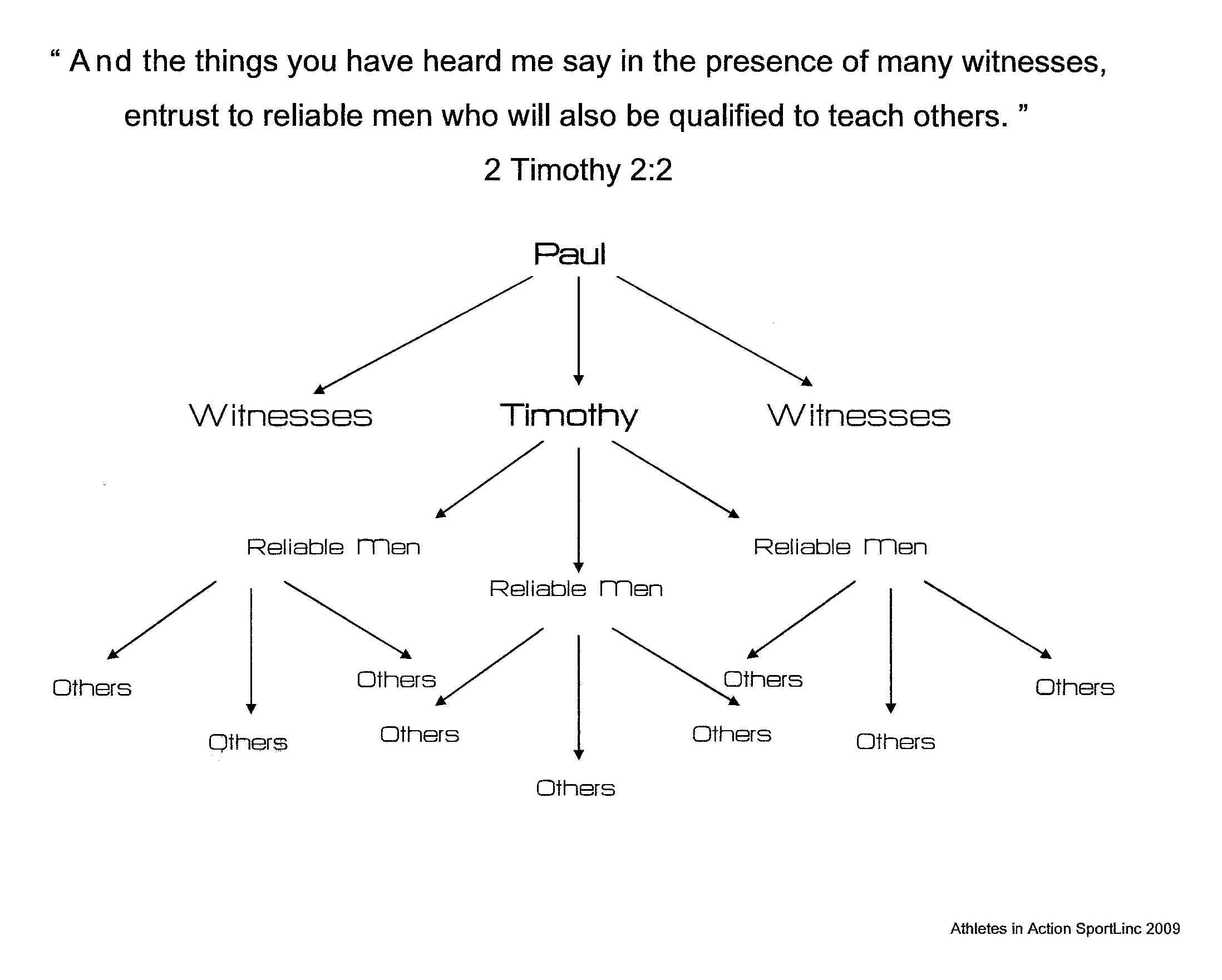